আজকের ক্লাসে সবাইকে
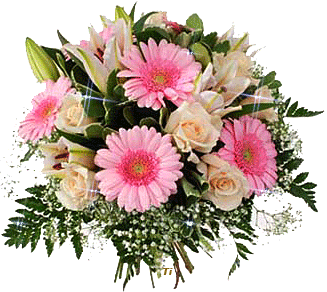 স্বাগতম
পরিচিতি
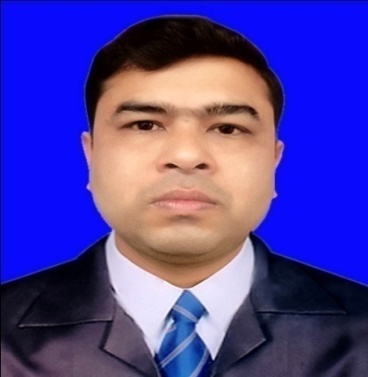 উজ্বল মাজুমদার কুমার 
সহকারী শিক্ষক
বড়বামনদহ স: প্রা: বিদ্যালয়
কোটচাঁদপুর, ঝিনাইদহ।
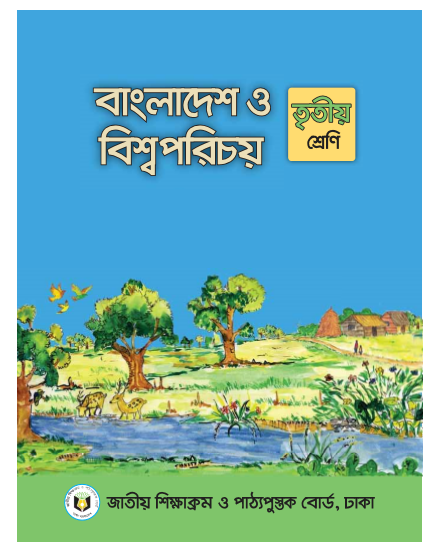 বিষয়ঃ বাংলাদেশ ও বিশ্ব পরিচয় 
শ্রেণিঃ তৃতীয়, অধ্যায়ঃ 12 
পাঠের শিরোনামঃ বাংলাদেশের জনসংখ্যা। 
আজকের পাঠঃ জনসংখ্যা। 
সময়ঃ ৩৫ মিনিট।
শিখনফল
এই পাঠ শেষে শিক্ষার্থীরা-
১২.১.১ –বাংলাদেশের জনসংখ্যা পরিস্থিতি বর্ণনা করতে পারবে;
১২.১.২ –মোট জনসংখ্যায় নারী পুরুষের হার বলতে পারবে;
১২.১.৩ –জনসংখ্যার ভিত্তিতে বিশ্বে বাংলাদেশের অবস্থান বলতে পারবে।
এসো আমরা একটি ভিডিও দেখি।
নিচের ছবিতে তোমরা কি  দেখতে পাচ্ছ?
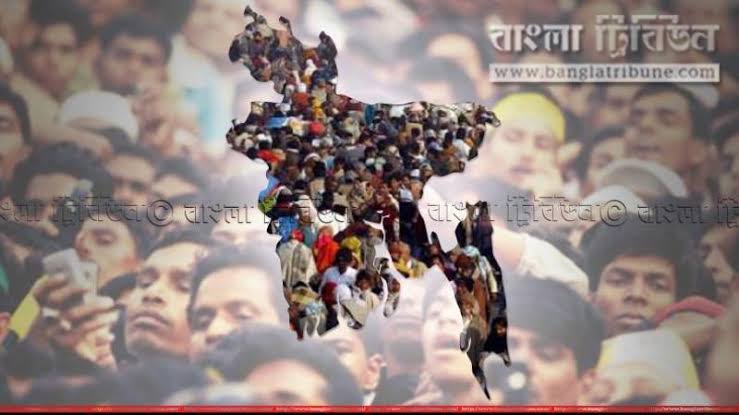 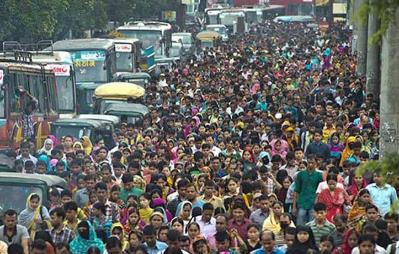 লোকসংখ্যা বা জনসংখ্যা।
আমাদের আজকের পাঠ
“বাংলাদেশের জনসংখ্যা”
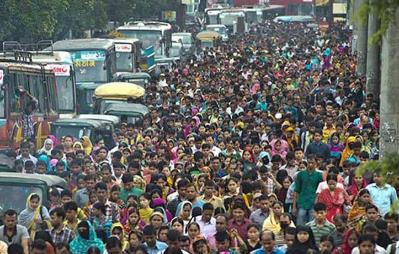 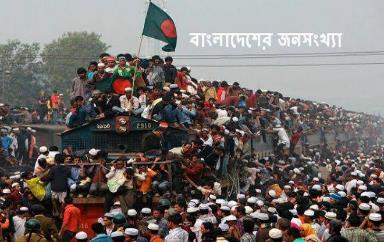 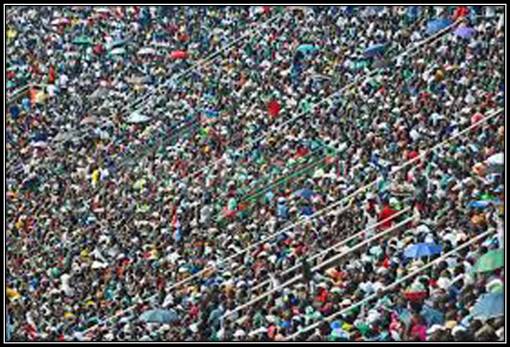 তোমরা কী বলতে পারো ২০১১ সালের আদমশুমারির হিসাব অনুযায়ী বাংলাদেশের জনসংখ্যা কত?
১৪,৯৭,৭২,৩৬৪ জন।
নিচের ছবিদুটিতে তোমরা কি কোন পার্থক্য দেখতে পাচ্ছো?
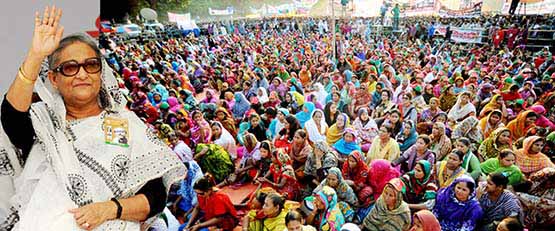 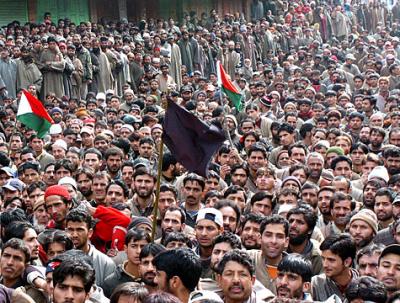 ৪৯.৯৯ জন
৫০.০১ জন
৪৯.৯৯ : ৫০.০১
পুরুষ
নারী
তোমরা কী জান মোট জনসংখ্যার নারী পুরুষের শতকরা অনুপাত কত?
আয়তনের দিক থেকে বাংলাদেশ পৃথিবীর  কততম দেশ?
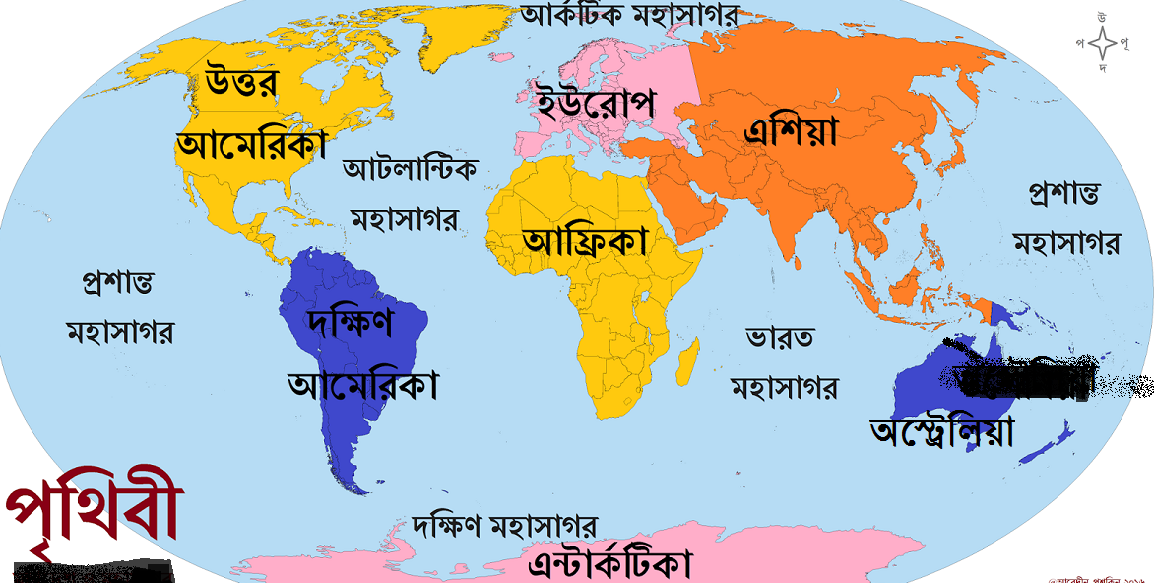 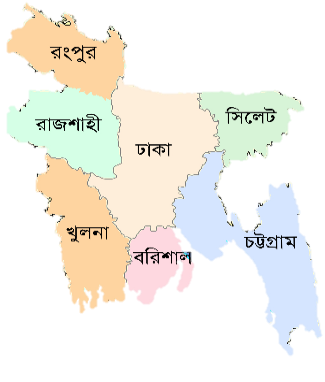 বাংলাদেশ
আয়তনের দিক থেকে বাংলাদেশ পৃথিবীর  নব্বইতম দেশ।
জনসংখ্যার দিক থেকে পৃথিবীতে বাংলাদেশর অবস্থান কত?
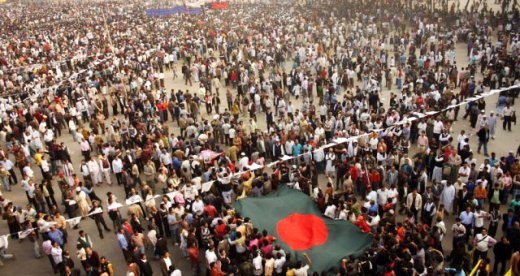 অষ্টম
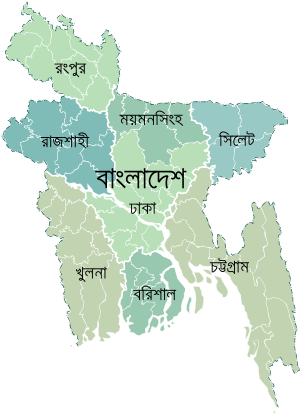 বাংলাদেশের মোট আয়তন কত?
১,৪৭,৫৭০ বর্গকিলোমিটার।
প্রতি বর্গকিলোমিটারে মোট কতজন মানুষ বসবাস করেন?
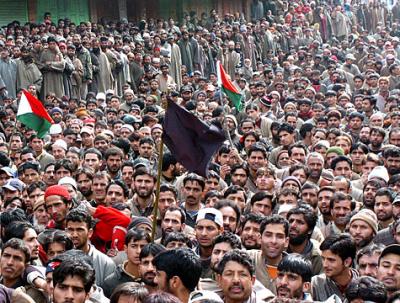 ১ কিলোমিটার
১০১৫ জন
১ কিলোমিটার
১ কিলোমিটার
১ কিলোমিটার
বই সংযোগ
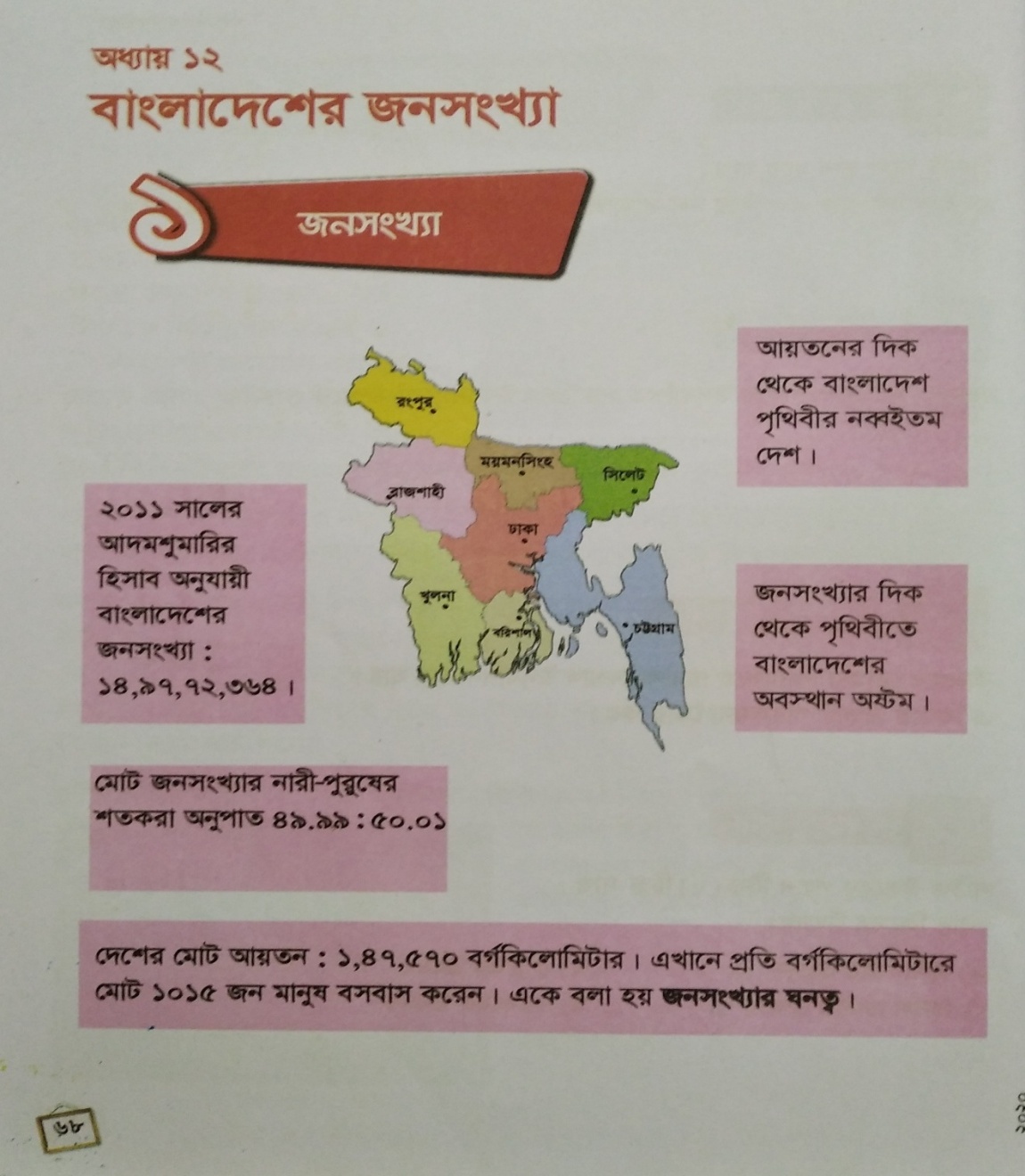 তোমাদের বইয়ের ৬৮ পৃষ্ঠা বের কর এবং পাঠ্যাংশটুকু ৫ মিনিট  নিরবে পড়।
মিলিয়ে নিই
নিচের প্রশ্নগুলোর উত্তর দাও।
১। বাংলাদেশের আয়তন কত? 
২। আয়তনের দিক থেকে পৃথিবীতে বাংলাদেশ কততম?
৩। বাংলাদেশে প্রতি বর্গকিলোমিটারে কতজন মানুষ বসবাস করেন? 
৪। জনসংখ্যা ঘনত্ব কাকে বলে?
উত্তরগুলো মিলিয়ে নিই
১।  ১,৪৭,৫৭০ বর্গকিলোমিটার।
২। নব্বইতম দেশ।
৩। ১০১৫ জন।
৪। প্রতি বর্গকিলোমিটারে যতজন মানুষ বসবাস করেন তাকে জনসংখ্যার ঘনত্ব বলে।
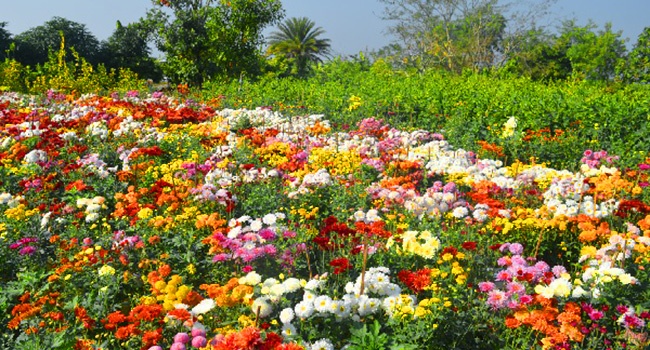 সকলকে ধন্যবাদ